Основи на програмирањето во PYTHON
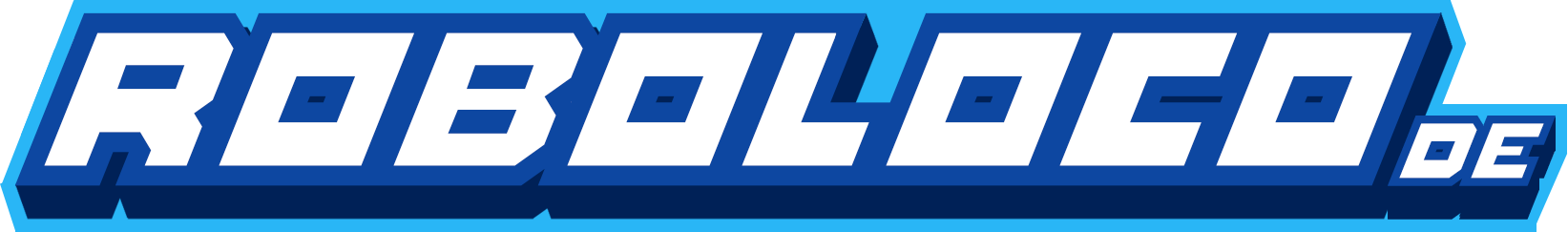 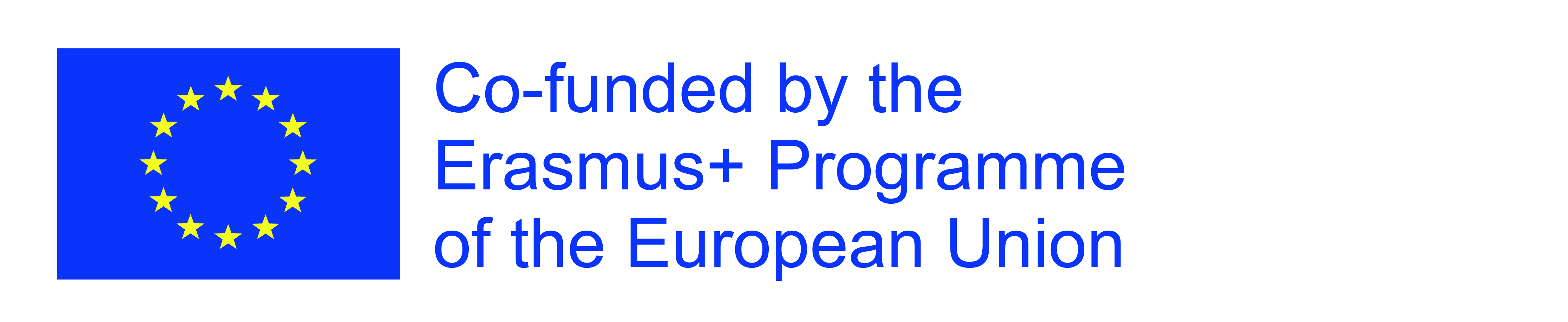 2
ТЕМИ
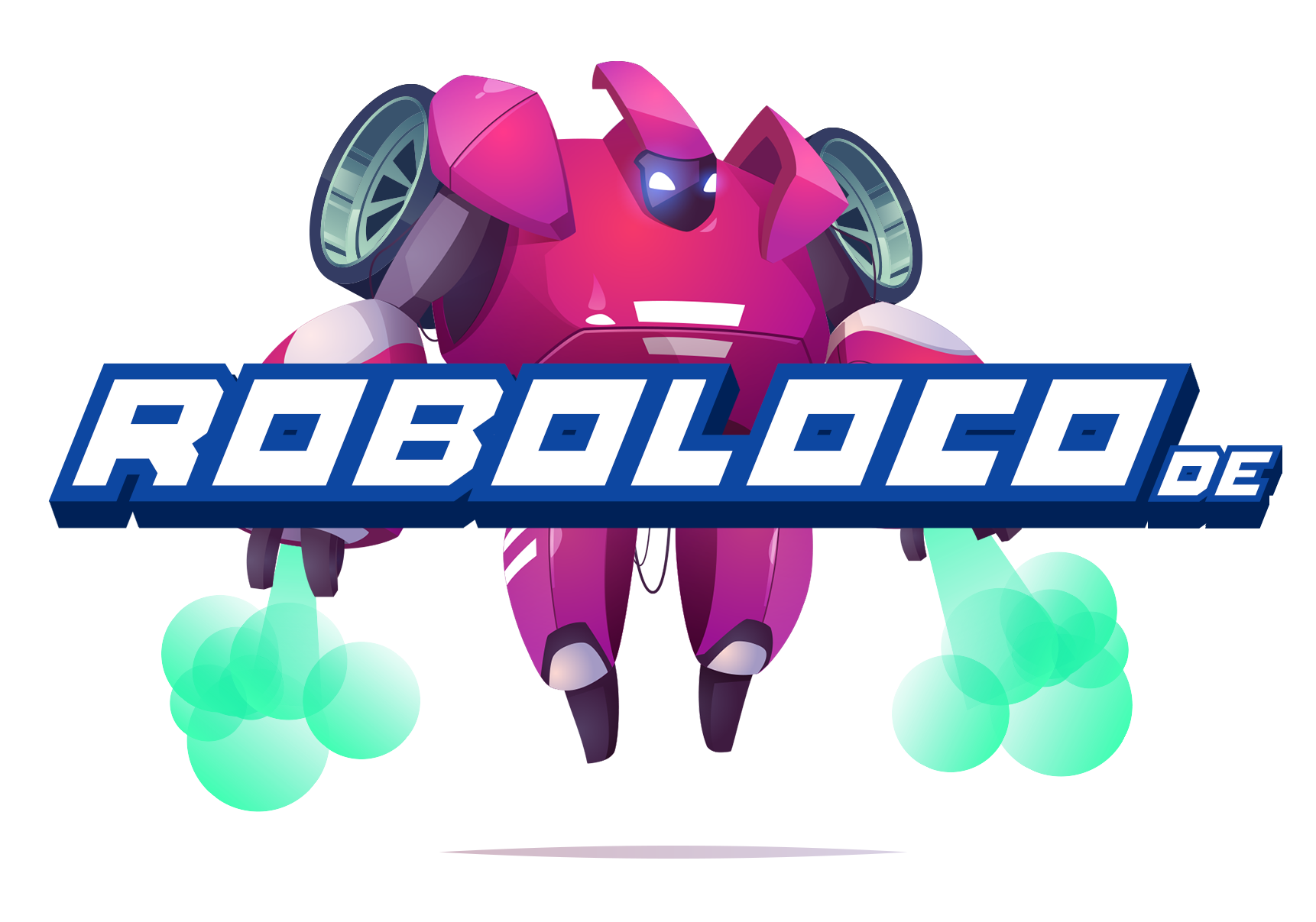 Што е програма?
Прва програма во Python
Типови променливи во Python
Логички изрази и оператори
Условни искази
Циклуси
Функции
Примери од Roboloco
Вовед
Што е програма?
PYTHON
Што е програма?
Програма е збир на инструкции кои опишуваат како да се изврши одредена пресметка. 
Клучни карактеристики (во било кој програмски јазик)
Влез: добивање податоци од извор (датотека, уред итн.)

Излез: прикажување податоци по одредено пресметување и зачувување во излезна датотека

Математички операции (дел за пресметување)

Условни изрази: проверка на одредени услови и извршување на програмата
4
PYTHON
Прва програма во Python
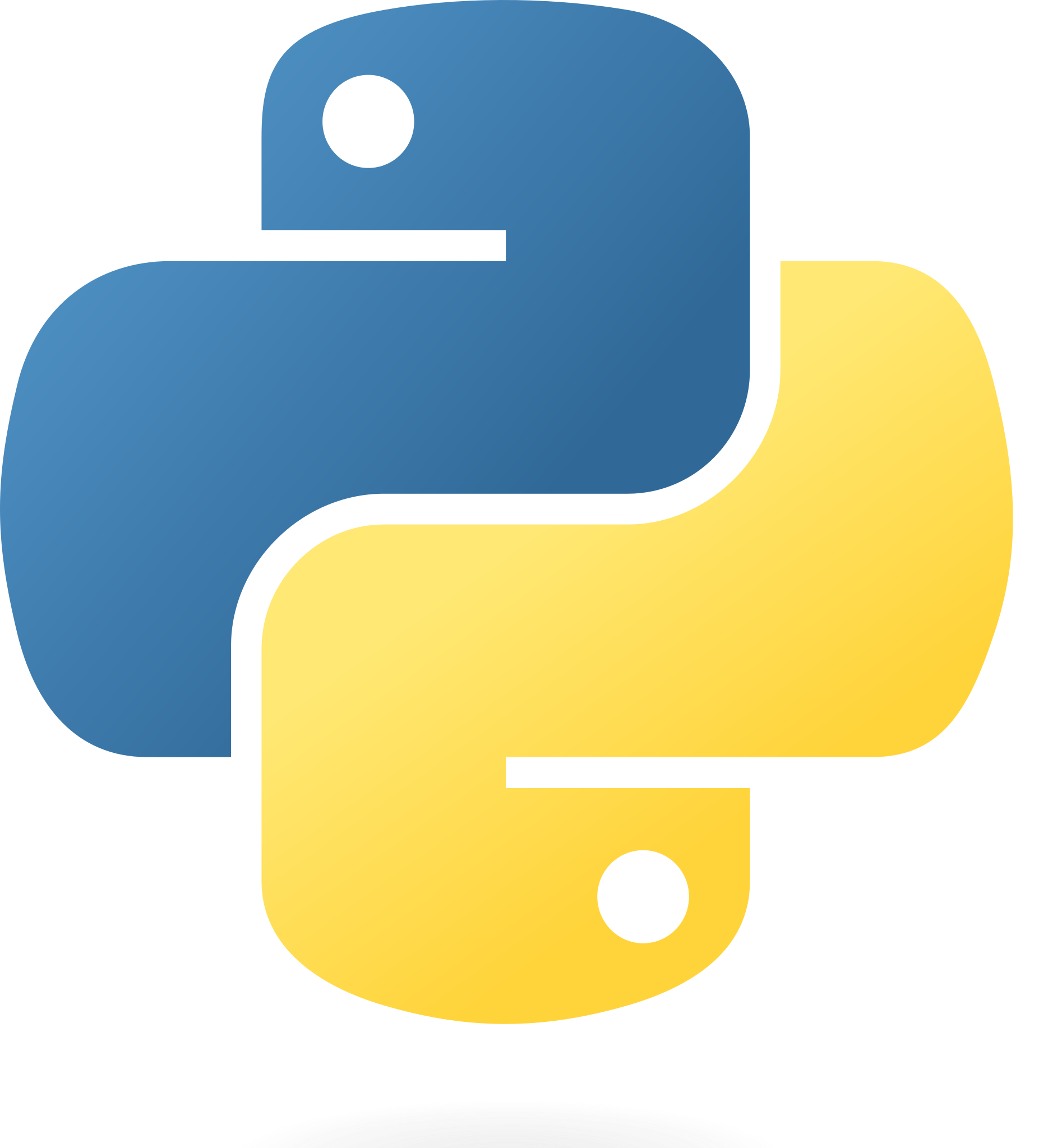 Прва програма во Python
Print : прикажување на резултатот(пр. текст) на екран
Израз што започнува со # е коментар и не се компајлира




Аритметички оператори: прикажување на операциите (+,-,*,/ и  ** за степен)
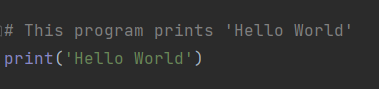 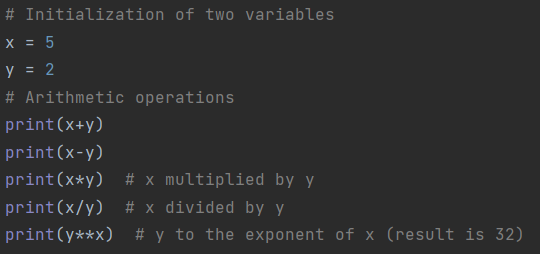 6
PYTHON
Типови променливи во Python
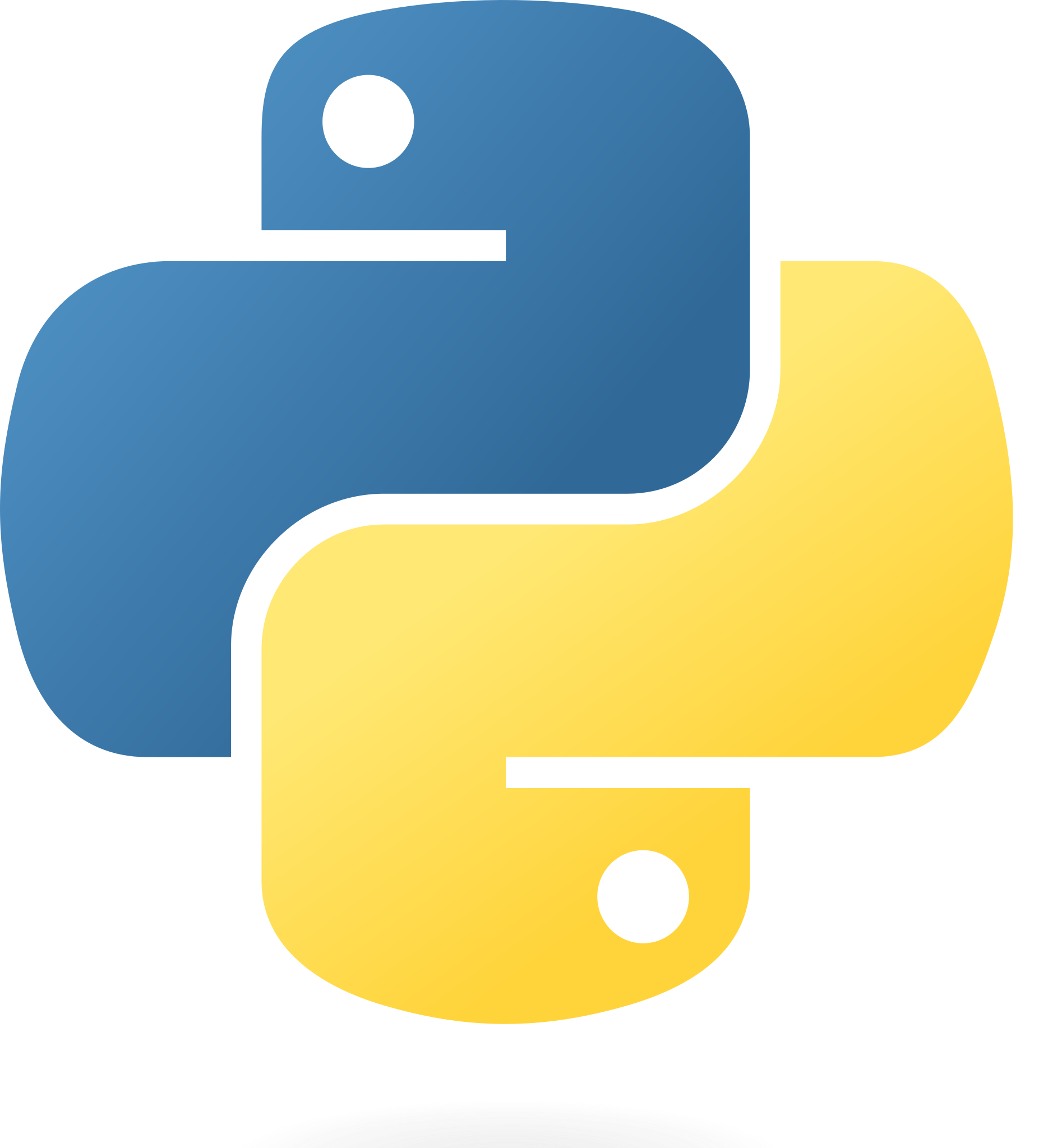 Типови променливи
Променливи: поединечни податоци, како броеви или знаци, на пр. 12, 12.3, ‘robot’
Секоја променлива има тип пр. integer, string, floating number 
Декларирањето на типот на променливата е со едноставната команда type:
Input: (влез)






Output -Излез(одговара на секој ред)
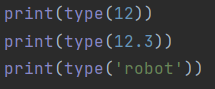 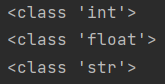 8
PYTHON
Логички изрази и оператори
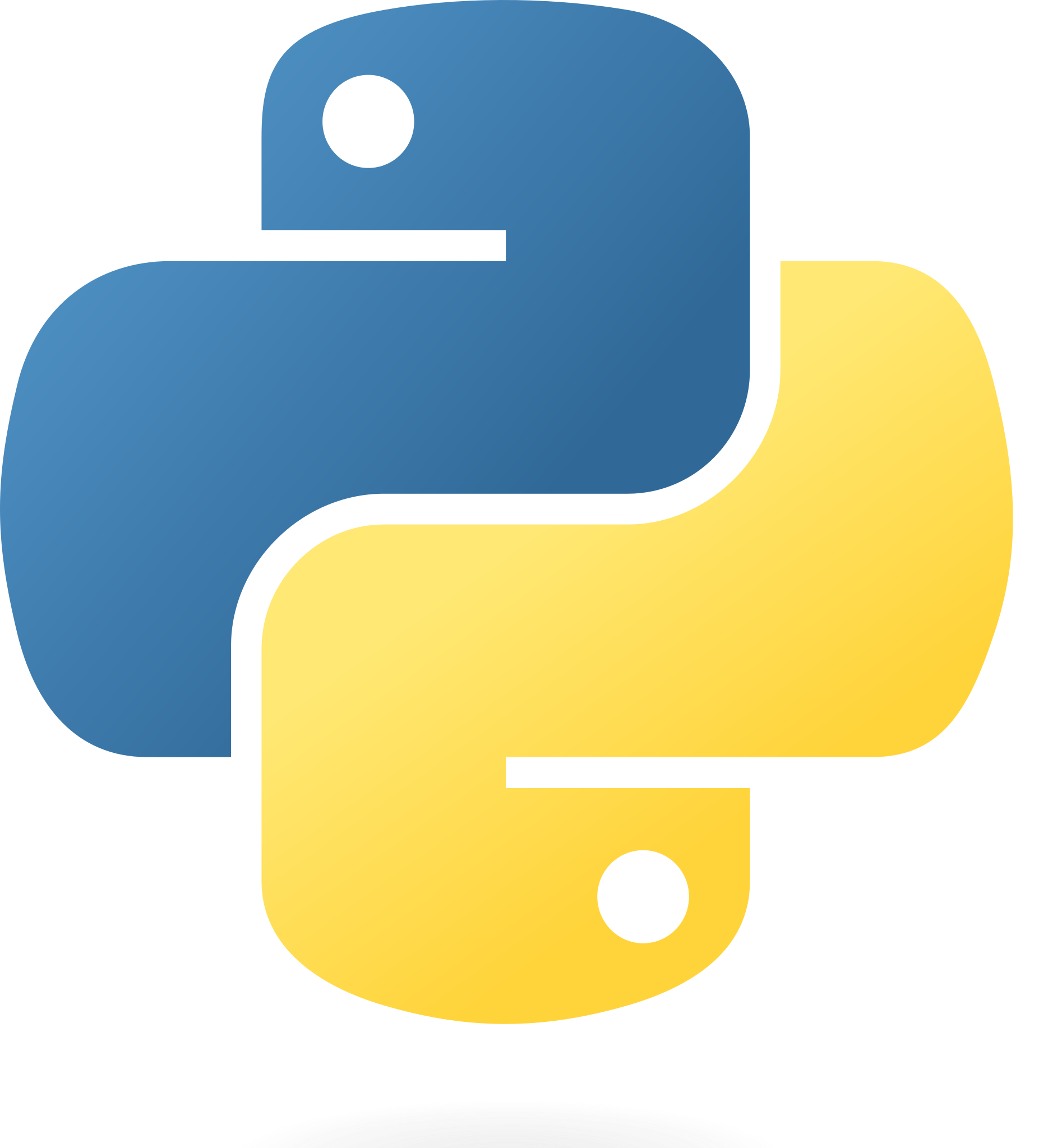 Логички изрази и оператори
Логички израз  е оној кој може да биде  Точно или Неточно ( True или False)
Некои споредбени оператори може да се користат да се провери дали дадениот израз е вистинит или невистинит:
	Влез:                                                                                              Излез:







True и False се од типот boolean (не string!):
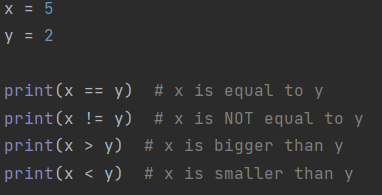 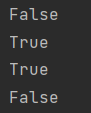 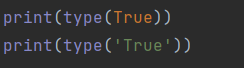 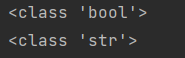 10
PYTHON
Условни искази
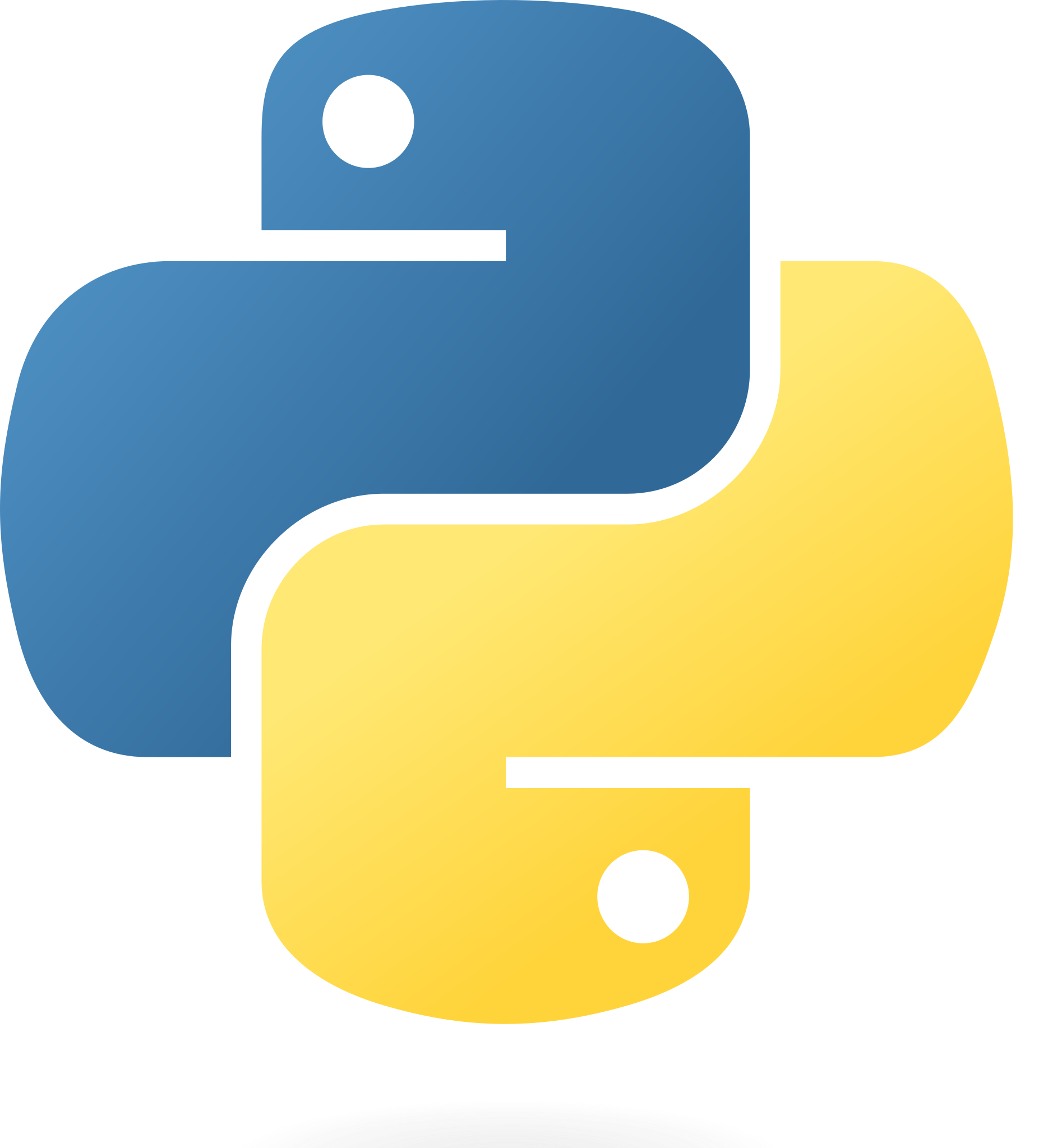 Условни искази
Условните искази проверуваат дали вредноста е Вистина или Невистина(True или False); ако е True, се извршува дадената наредба, ако не е ништо не се случува:
Input                                                                                                 Output:




Вгнездените искази се извршуваат ако првиот услов е False. Останатите услови се ознаќуваат со elif (else if) и else, кои се извршуваат ако претходните искази се  False:

Input:                                                                                          Output:
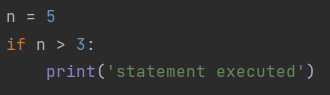 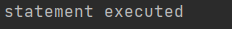 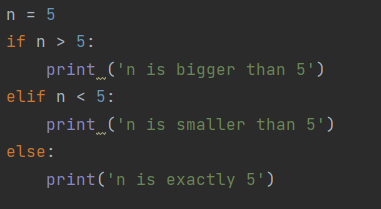 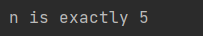 12
PYTHON
Циклуси
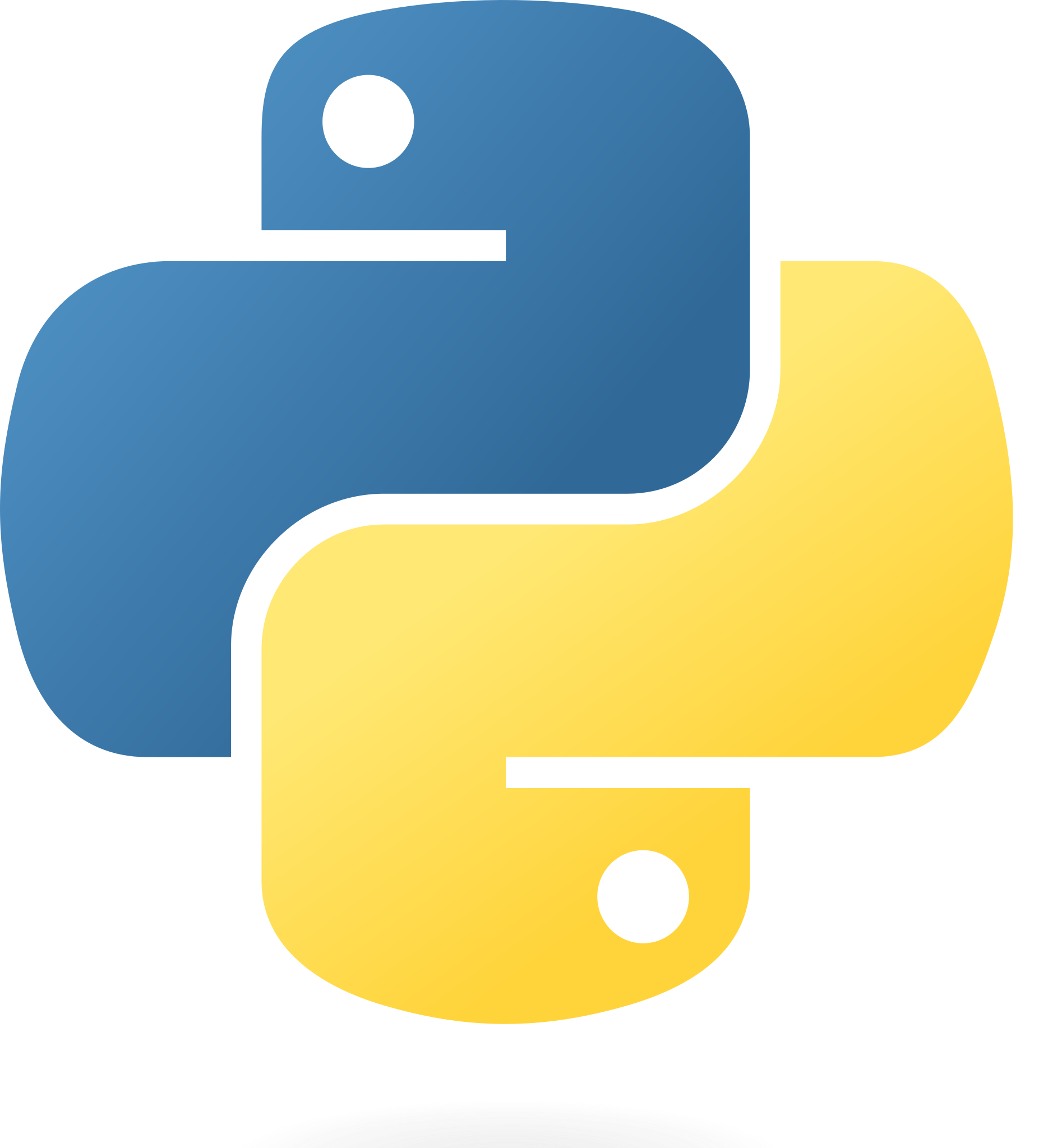 Циклуси
Циклус се извршува се додека условот е исполнет. Циклусот се извршува со наредбата while:
Input:                                                                       Output:






Со исказот for исто така се извршува циклус. Еве како претходниот пример ќе се изврши со ‘for’:
Input:                                                                      Output
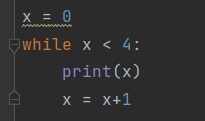 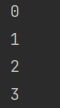 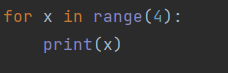 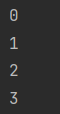 14
PYTHON
Функции
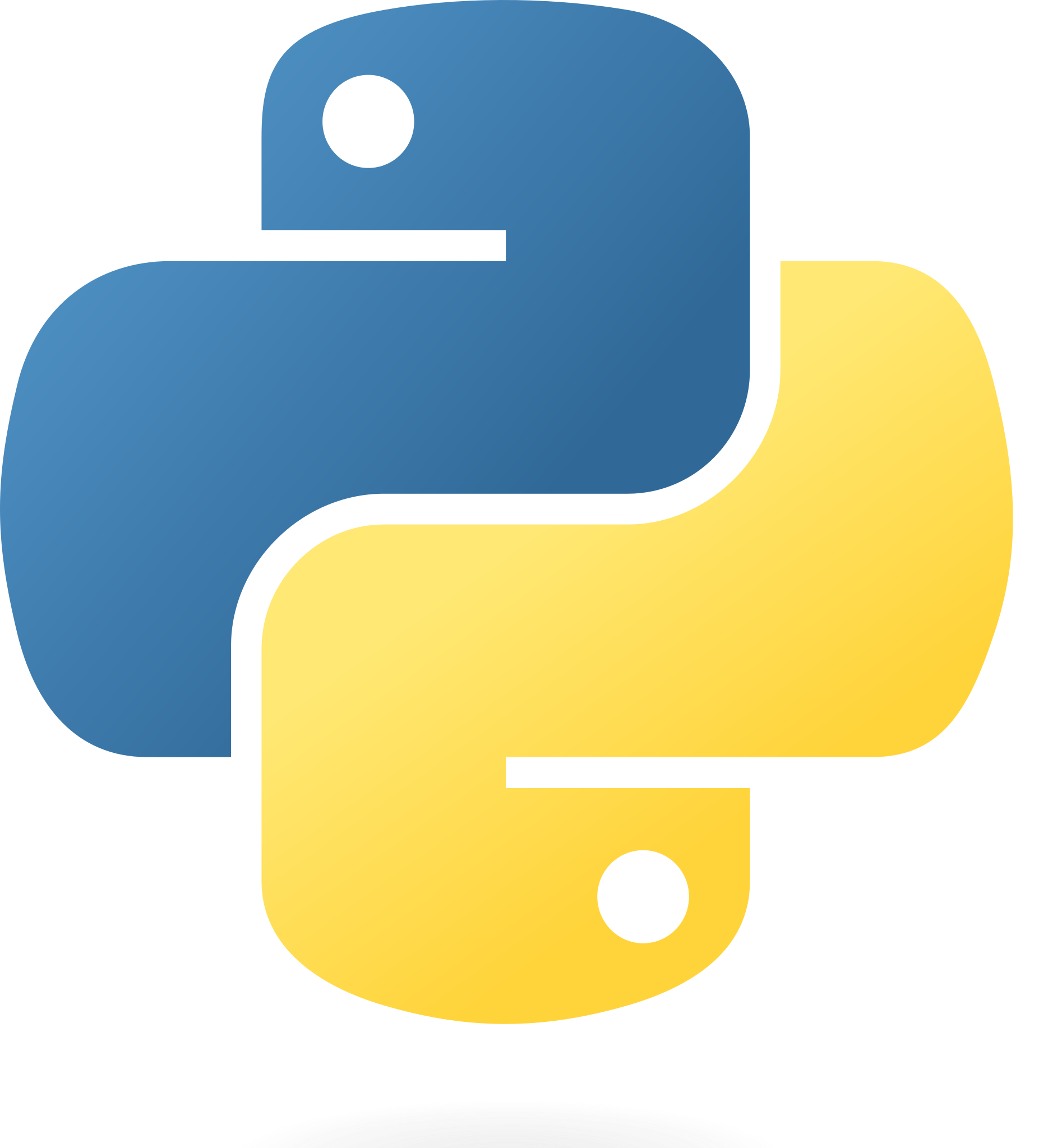 Функции
Во програмирањето , функциите  се дефинираат како низа наредби да извршат некои пресметки
Можете да дефинирате функција задавајќи име и низа наредби во неа. Подоцна, таа функција ја повикувате со нејзиното име.
Во следниот пример, дефинирана е функција со две влезни променливи и пресметување збир од нивните квадрати. Потоа, ја повикуваме функцијата за да го прикажеме резултатот:
Input:                                                                                                                                       Output:
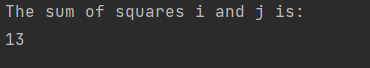 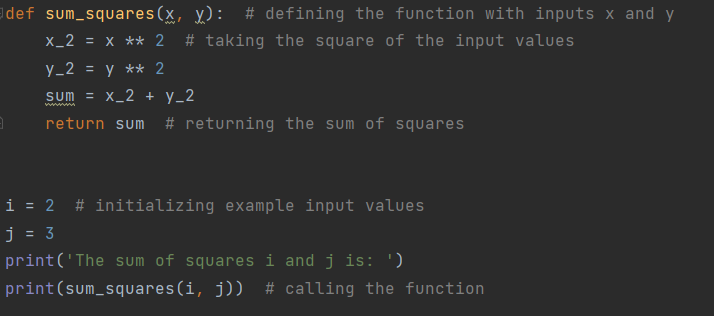 16
PYTHON
Примери од Roboloco
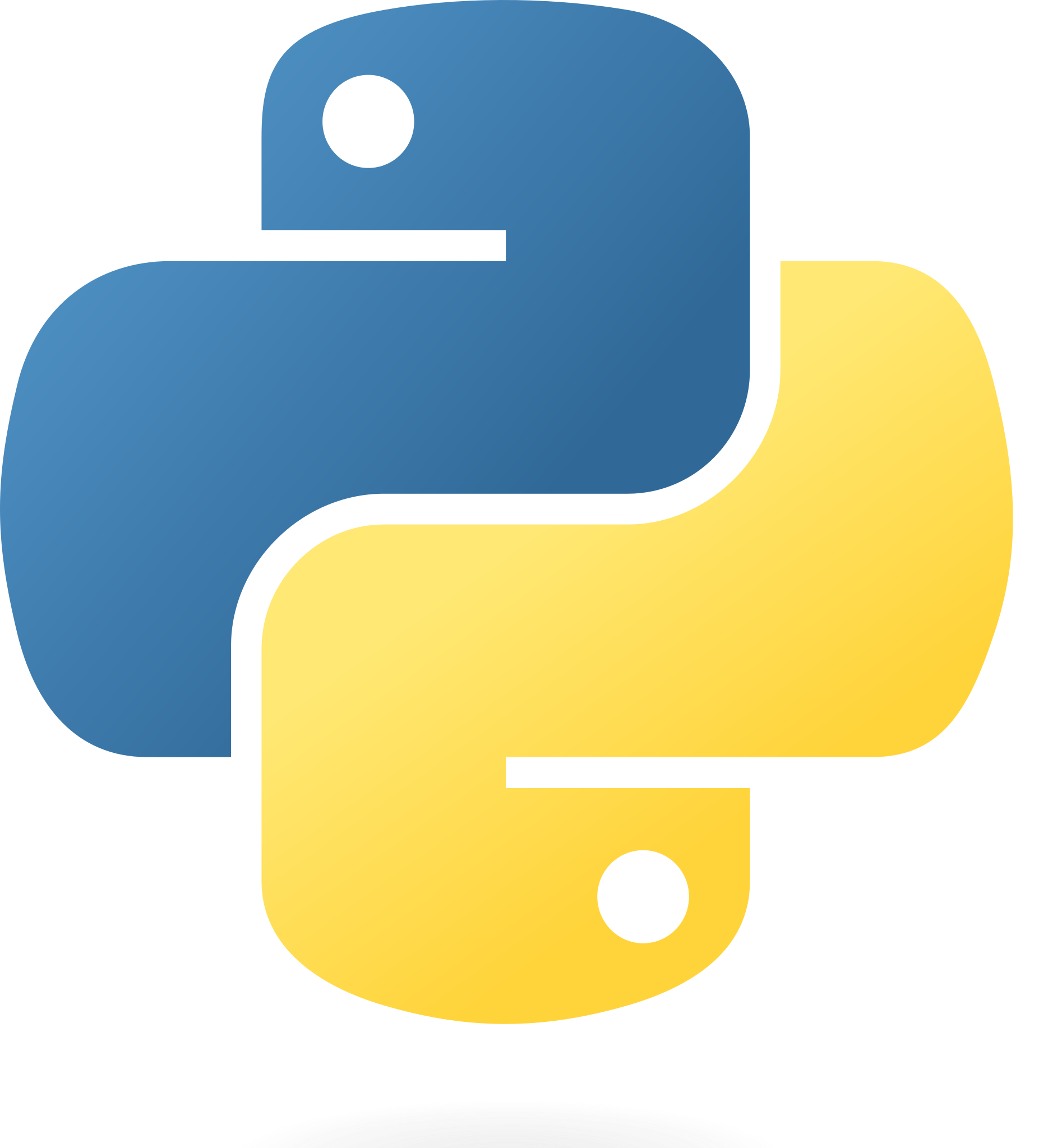 Примери од Roboloco
Во следниот пример,  дефинираме две променливи и проверуваме дали се исполнети неколку услови:











Функциите move_to_right и move_to_left немаат влезни вредности
Која функција ќе се изврши со оваа програма?
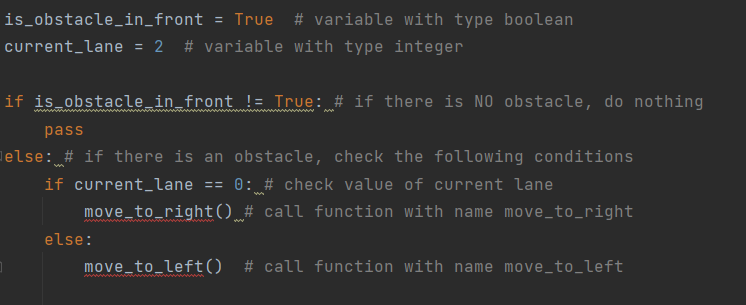 18
[Speaker Notes: Answer: move_to_left()]
19
Ви благодарам на вниманието
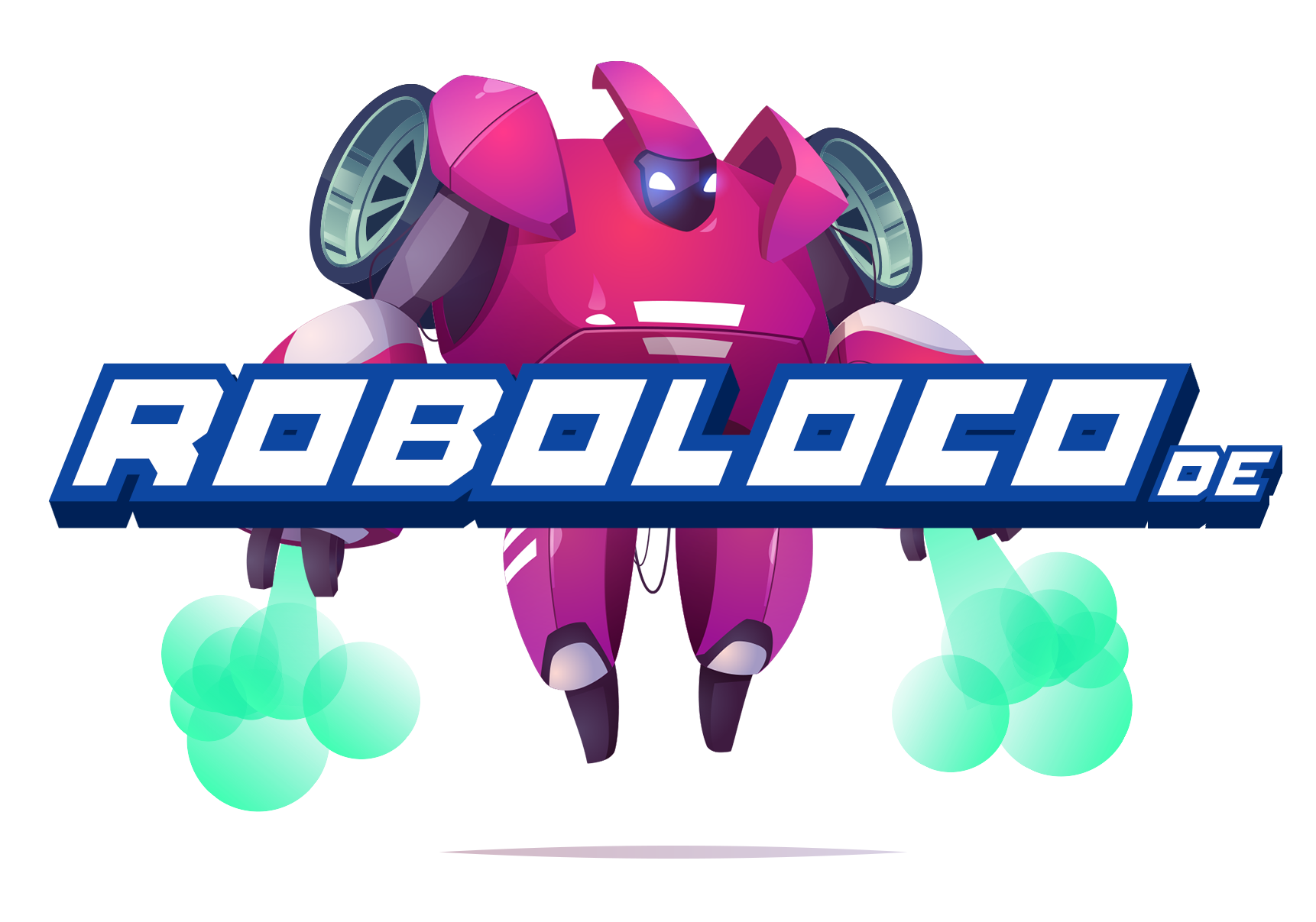 https://teducativas.madeira.gov.pt/roboloco